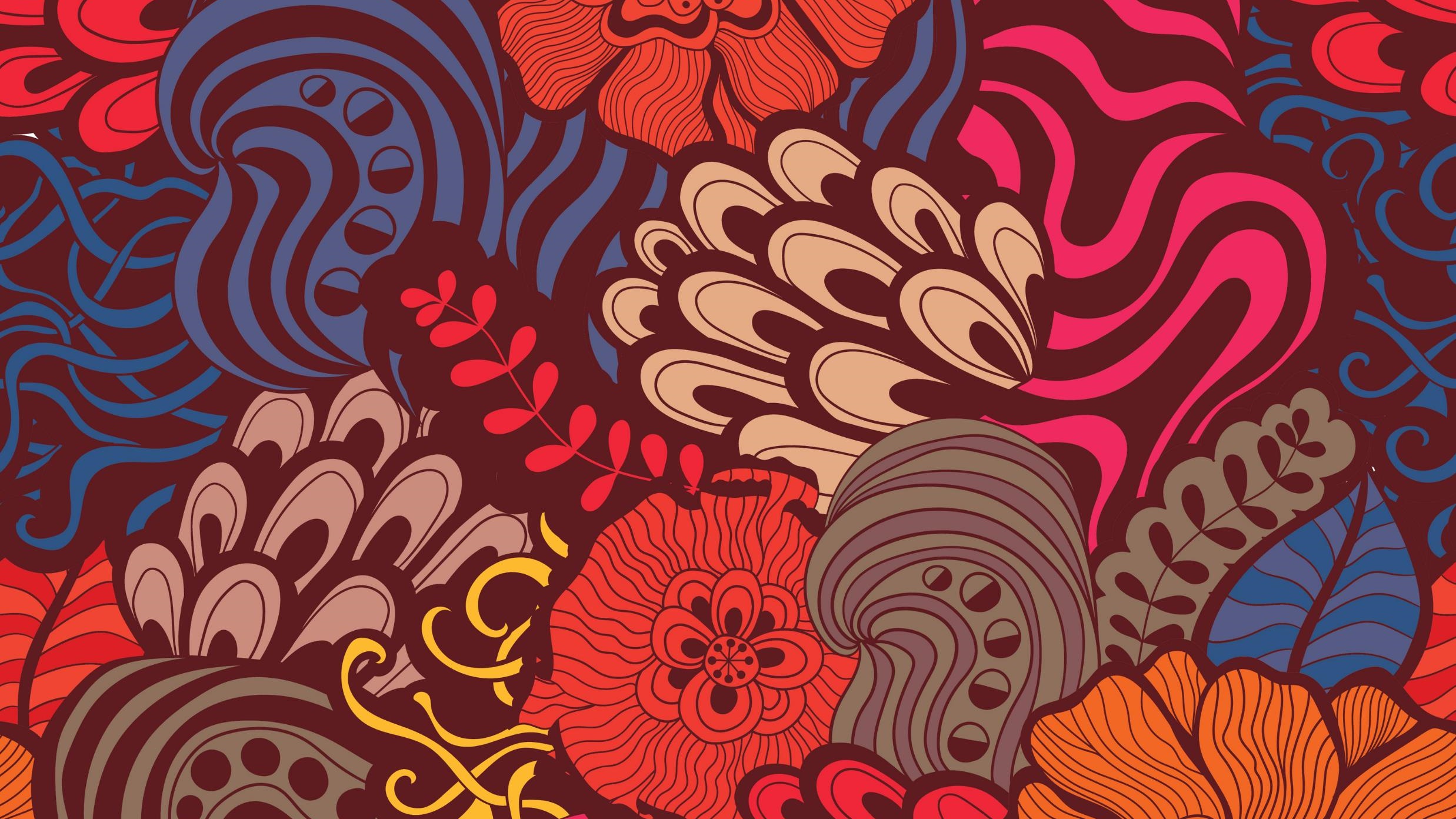 Pesquisa Social
Os métodos qualitativos: pesquisa participante, pesquisa-ação, 
estudo de caso
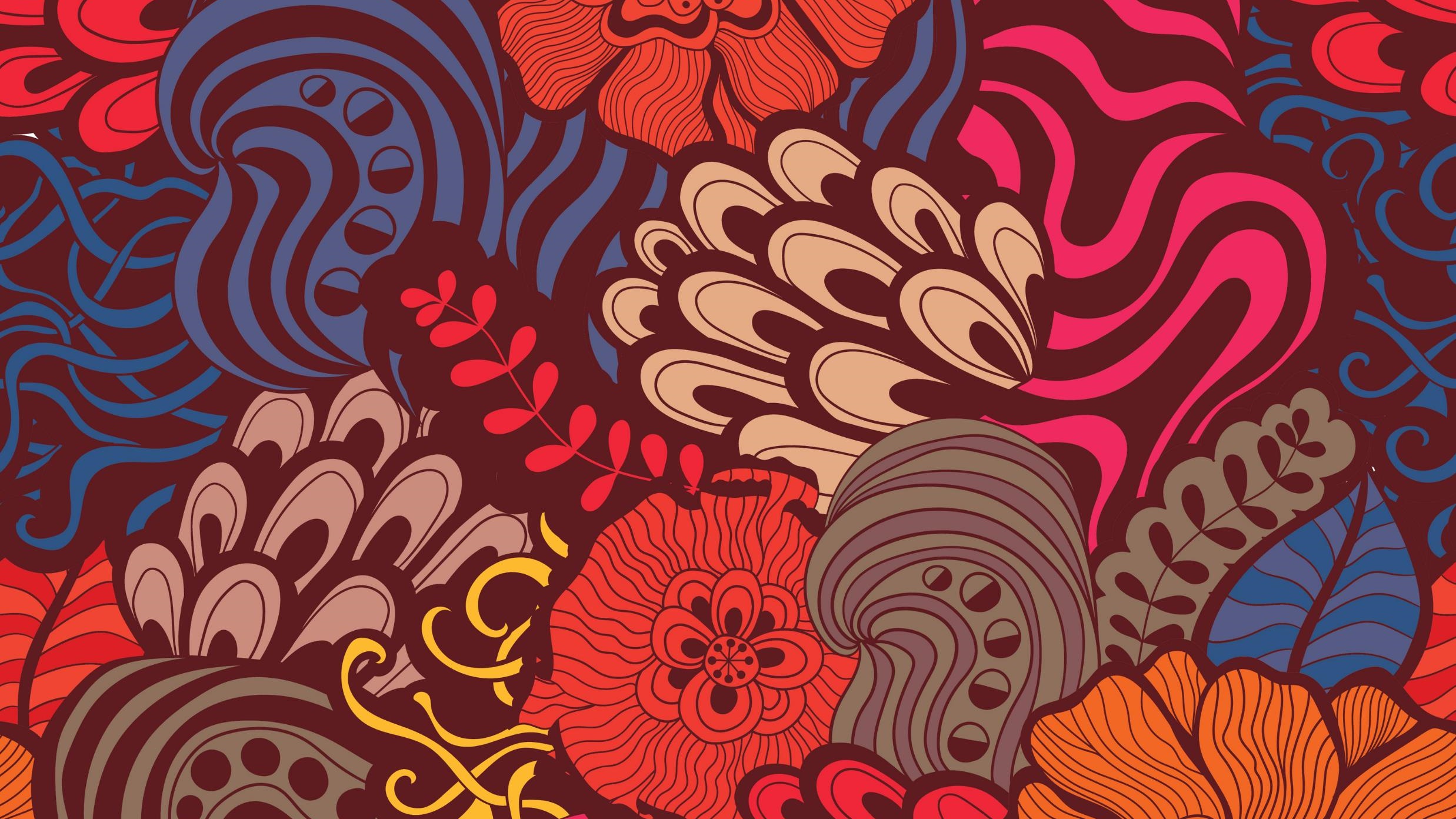 Construção do Problema de Pesquisa – O dilema da Pergunta
Por quê? Como? Qual? De que maneira? O quê? Se isso... aquilo? Etc.

A formulação da pergunta é um exercício de aproximação e delimitação do que se quer saber sobre algo ou alguém.

A pergunta é a orientadora da estrutura da pesquisa. Pode ser reformulada na medida do que o campo de investigação vai apresentando, a depender do tipo de pesquisa que se quer fazer.

Ex.: Como trabalham os comunicadores no contexto da pandemia de covid-19?
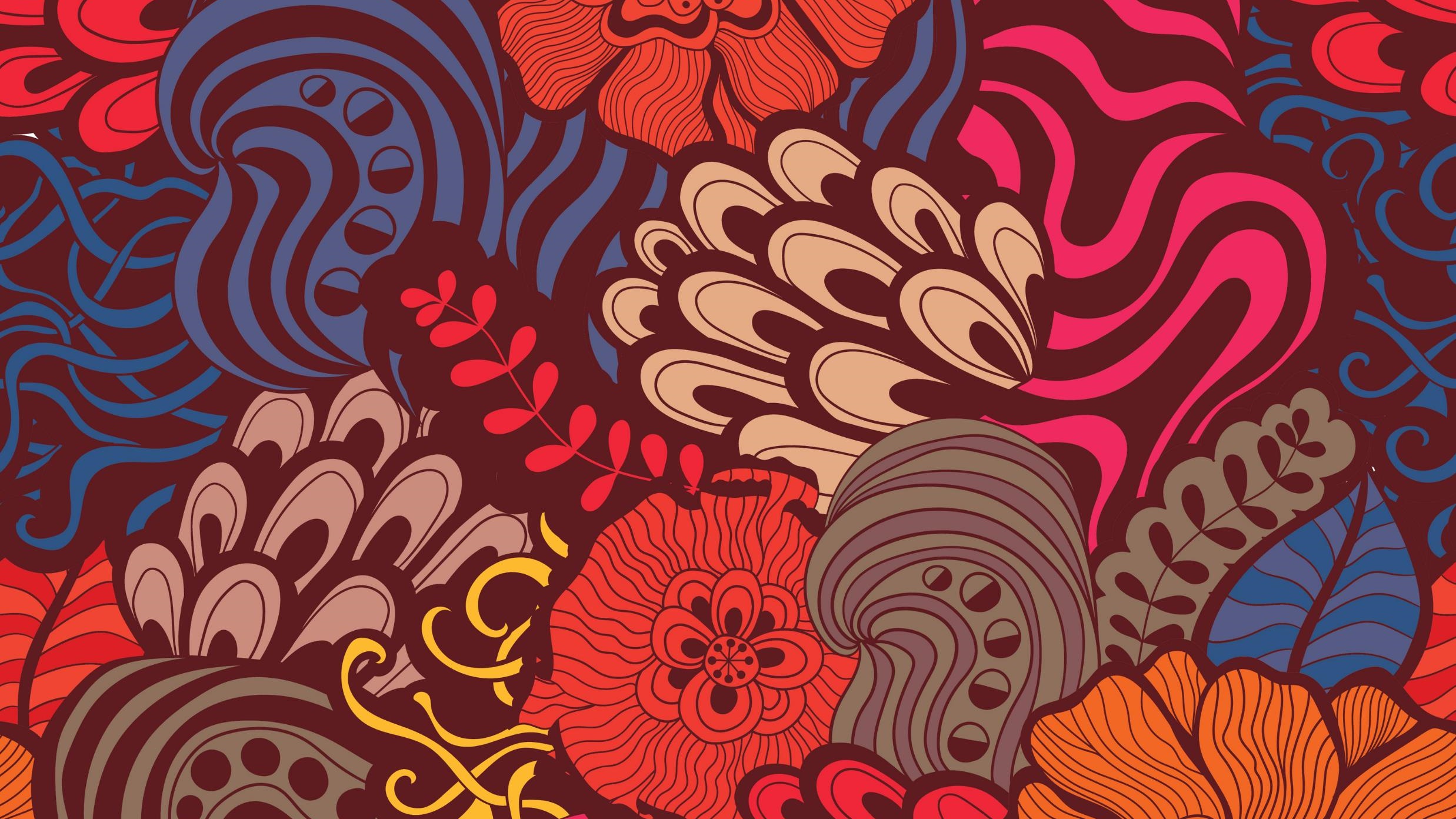 Hipóteses – são afirmações sobre hipotéticos resultados antevistos, os quais serão verificados, comprovados ou não. A hipótese é um eixo estruturador que decorre da pergunta (ou vice-versa) e orienta a pesquisa em termos das verificações. Nas pesquisas quantitativas, as hipóteses requerem comprovação mediante variáveis testadas. Na pesquisa qualitativa, as hipóteses demandam comprovação dos elementos mediante argumentação estruturada com base nas informações obtidas e na construção de categorias analíticas.Ex. Na pandemia, os comunicadores trabalham com prejuízo da qualidade das condições de trabalho e de saúde.
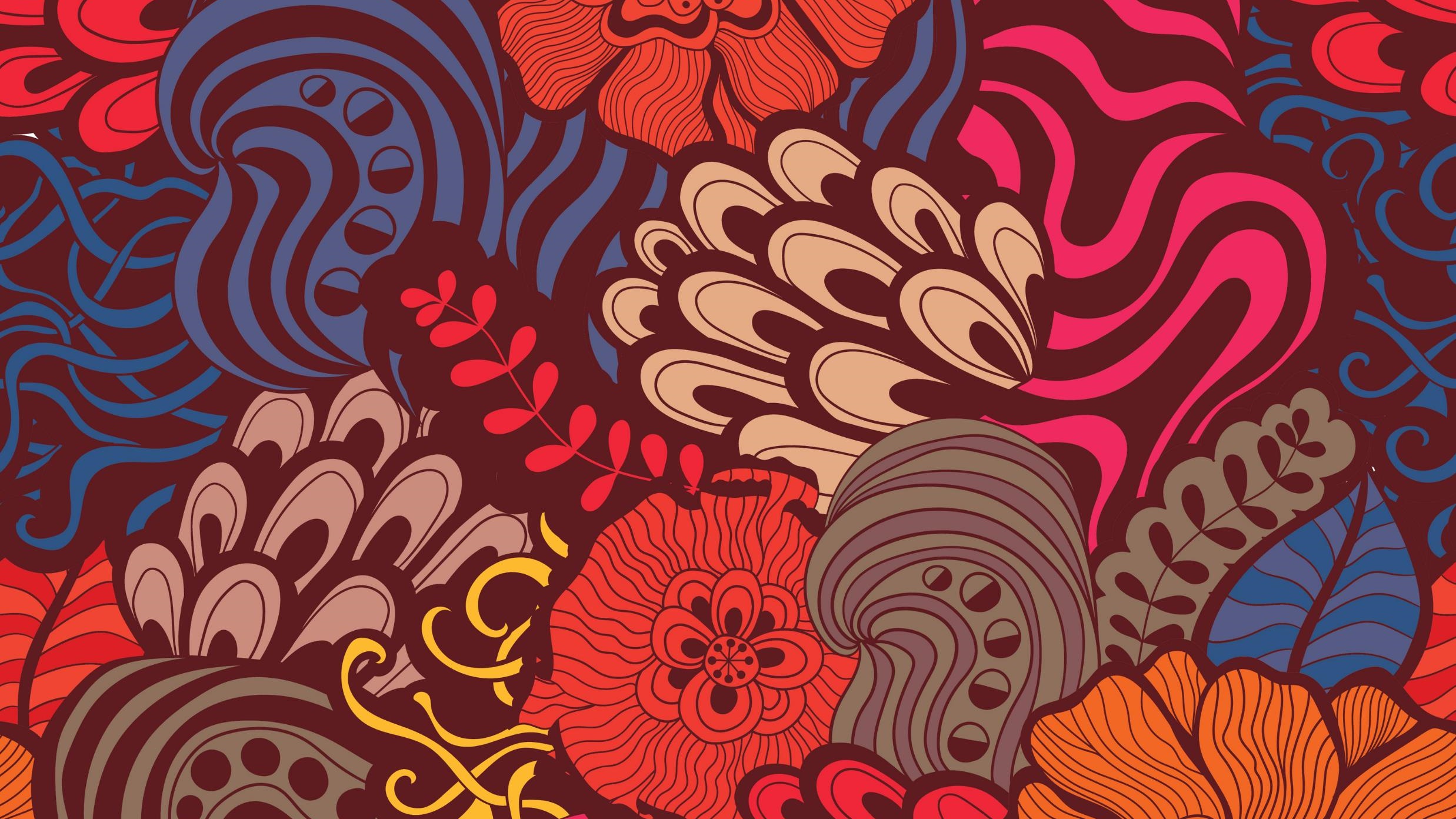 Métodos quantitativos – amostra probabilística; amostra não probabilística.Métodos qualitativos – corpus discursivos verbais e não verbais.Métodos quanti-qualitativos – podem mobilizar diferentes recursos no âmbito da construção de dados de amostragem e de corpus.
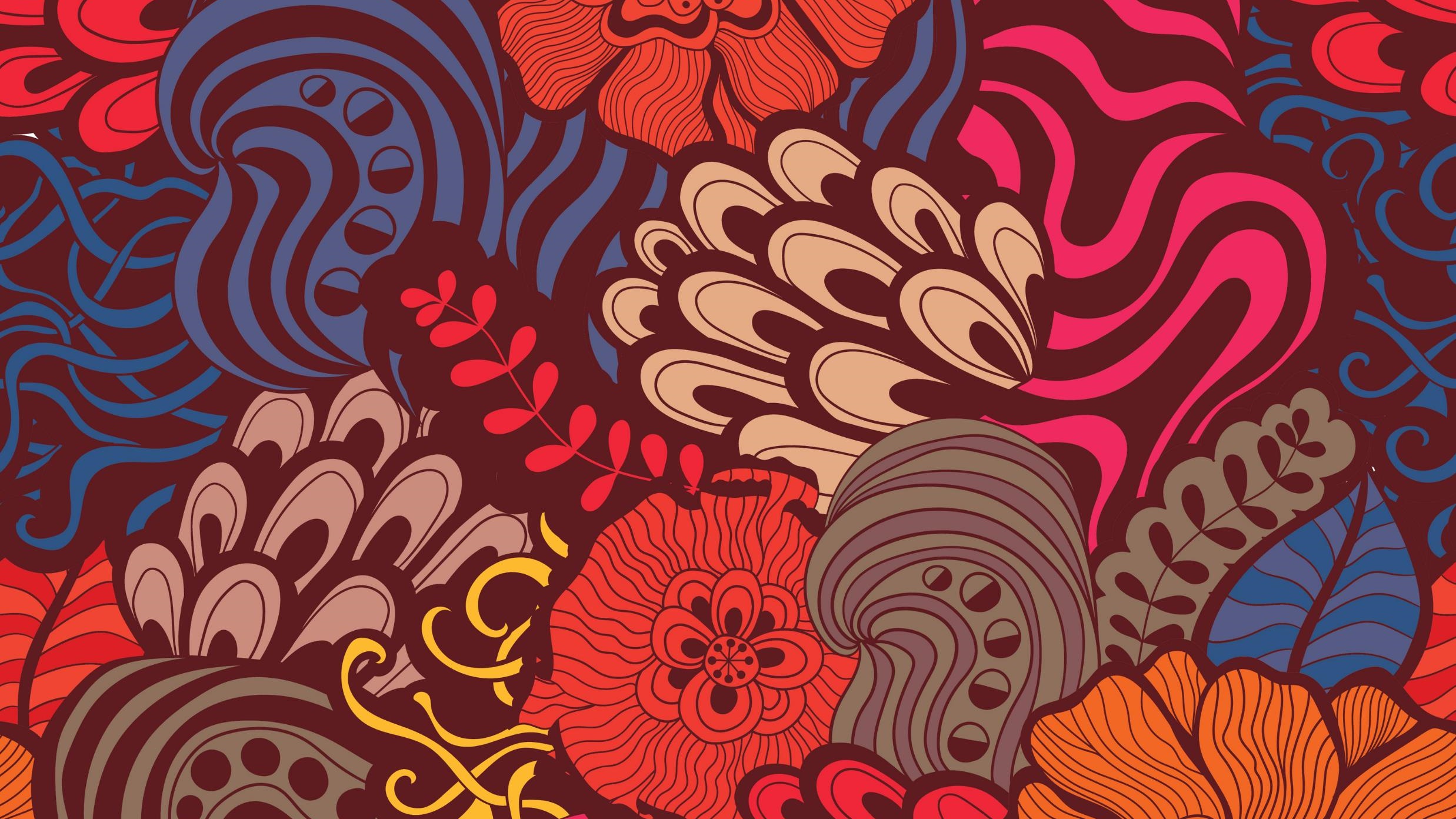 Estudo de caso – foco na construção de conhecimento específico, particular e meticulosamente aprofundado. Pode recorrer a diferentes estratégias de pesquisa. Não cabe generalizações, mas traz conhecimento aprofundado sobre o ‘caso’.Pesquisa observação participante – foco na relação pesquisador-pesquisado. A interlocução é muito importante, sobretudo na perspectiva dialógica. Elemento importante nas pesquisas etnográficas.Pesquisa ação – foco na mudança da situação pesquisada. Envolve a participação do pesquisador e do pesquisado em profunda interação dialógica com vistas a mudanças.
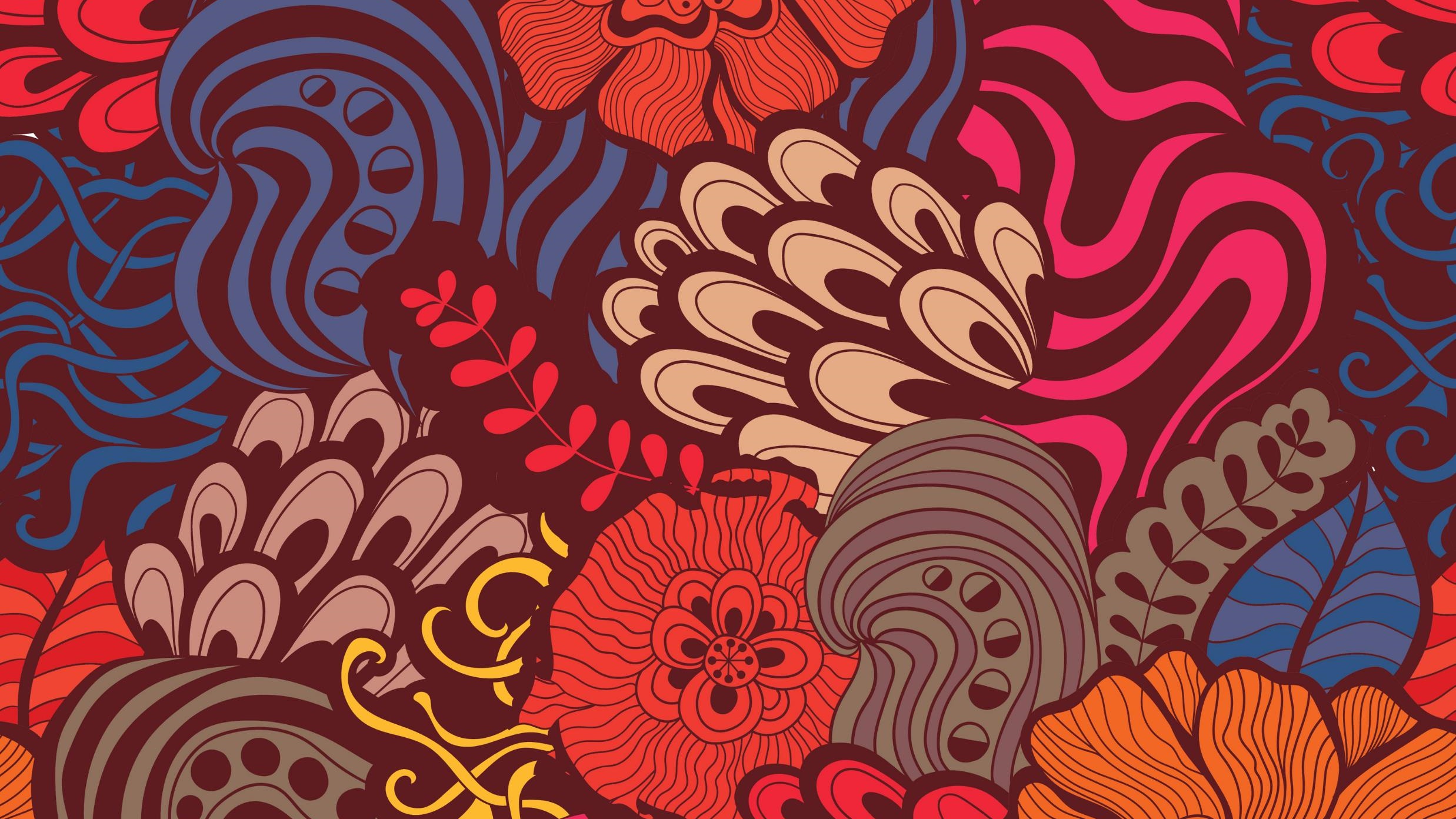 Pesquisa exploratória – foco na constante revisão do problema, dos métodos e técnicas de pesquisa. Constrói resultados a serem testados por novas investigações.Triangulação metodológica – proposta de investigação que pode recorrer a triangulação de teorias, métodos e pesquisadores (áreas de conhecimento).
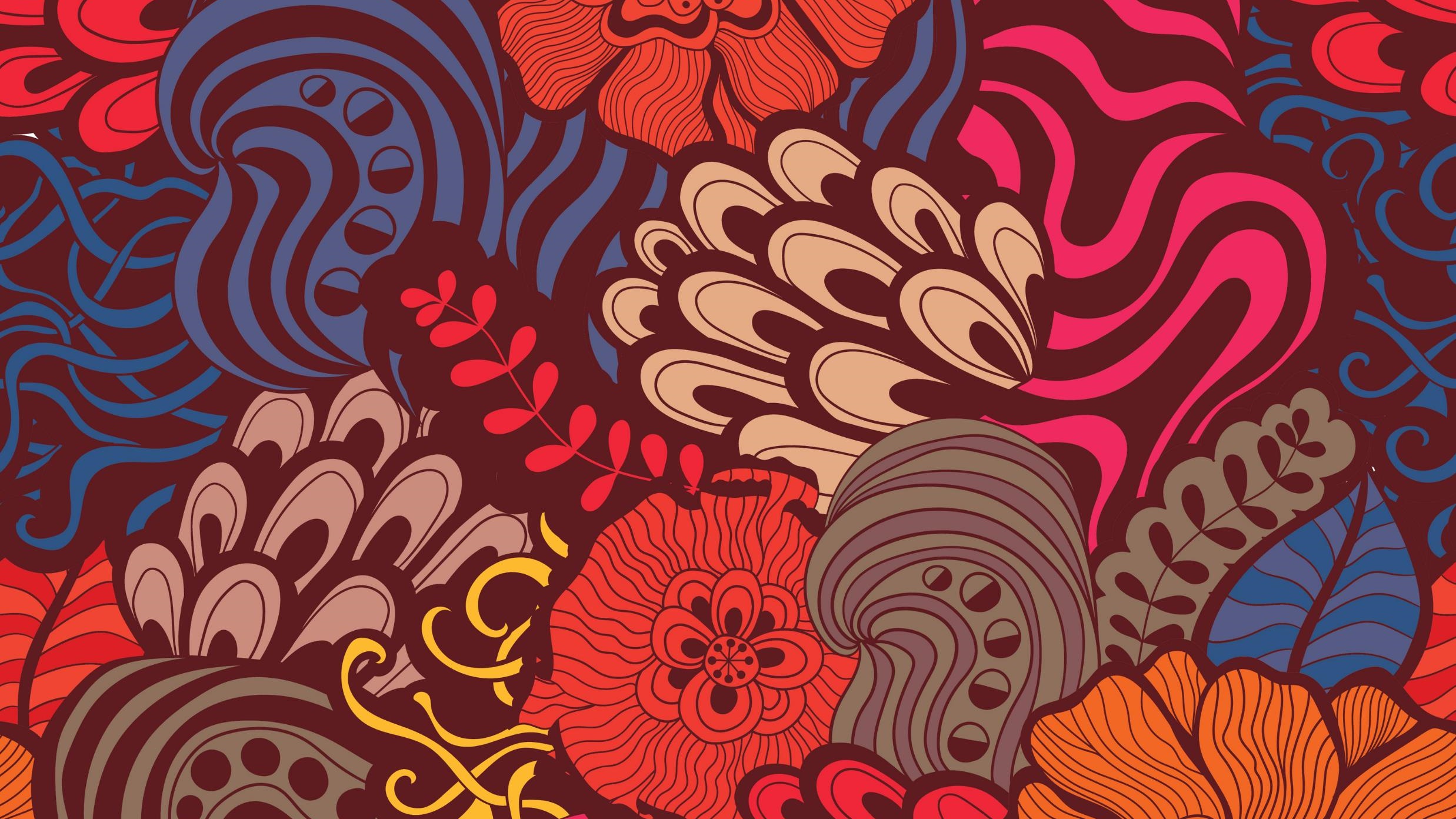 Alguns exemplos de pesquisas:Mestrado de Ana Flávia Marques: Estudo de casos múltiplos com observação participante. Título: A redação virtual e as rotinas produtivas nos novos arranjos econômicos alternativos às corporações de mídia. (casos: Agência Pressenza, Jornalistas Livres, Opera Mundi e Outras Palavras). (https://www5.usp.br/?s=banco+de+teses+e+dissertações) Pesquisa Exploratória: As relações de comunicação e as condições de produção no trabalho de jornalistas em arranjos econômicos alternativos às corporações de mídia. (www.eca.usp.br/comunciacaoetrabalho)